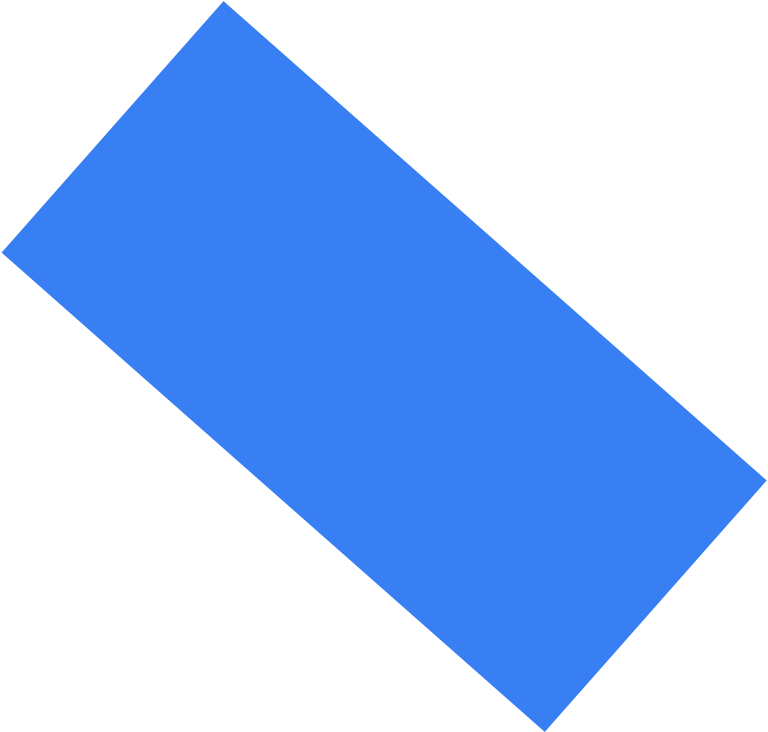 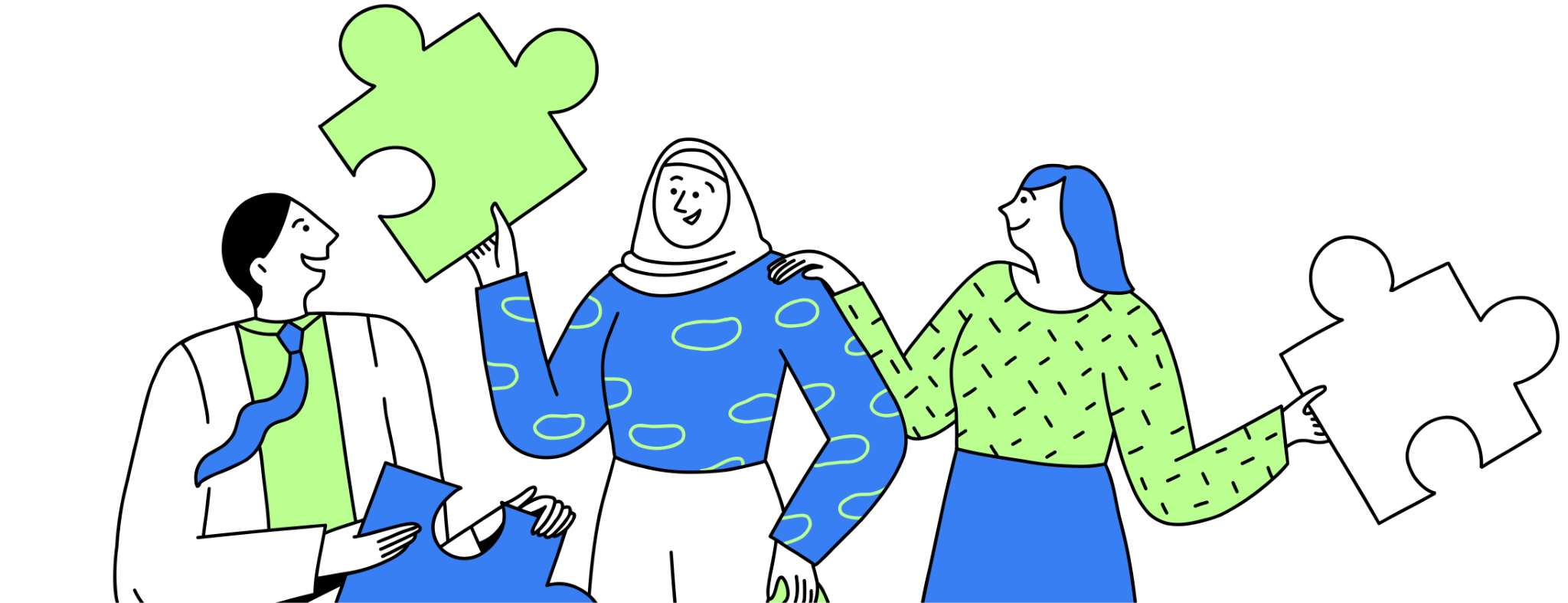 Creating Compelling Value Propositions
VALUE PROPOSITION
CANVAS INFOGRAPHICS
TABLE OF CONTENTS
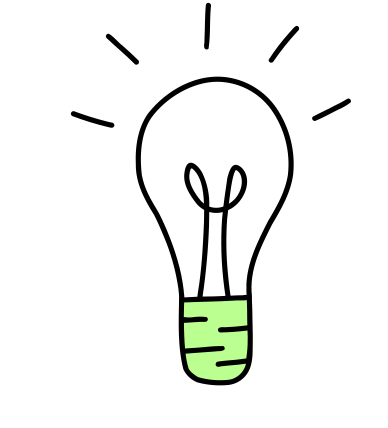 04
01
02
03
Introduction
Our Projects
Project Goals
Our Team
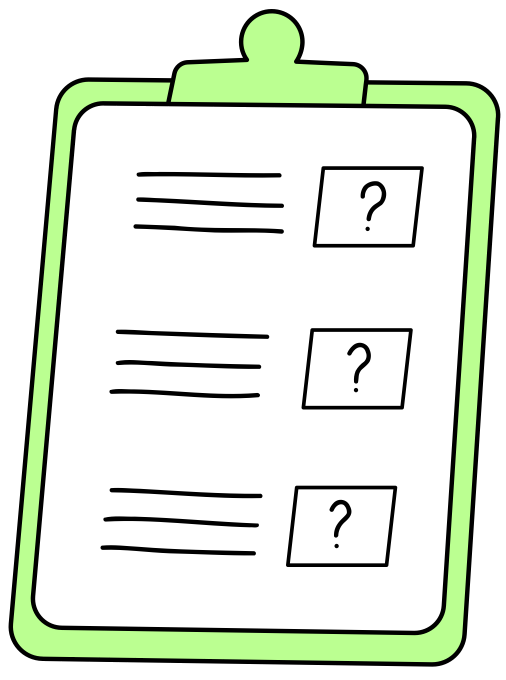 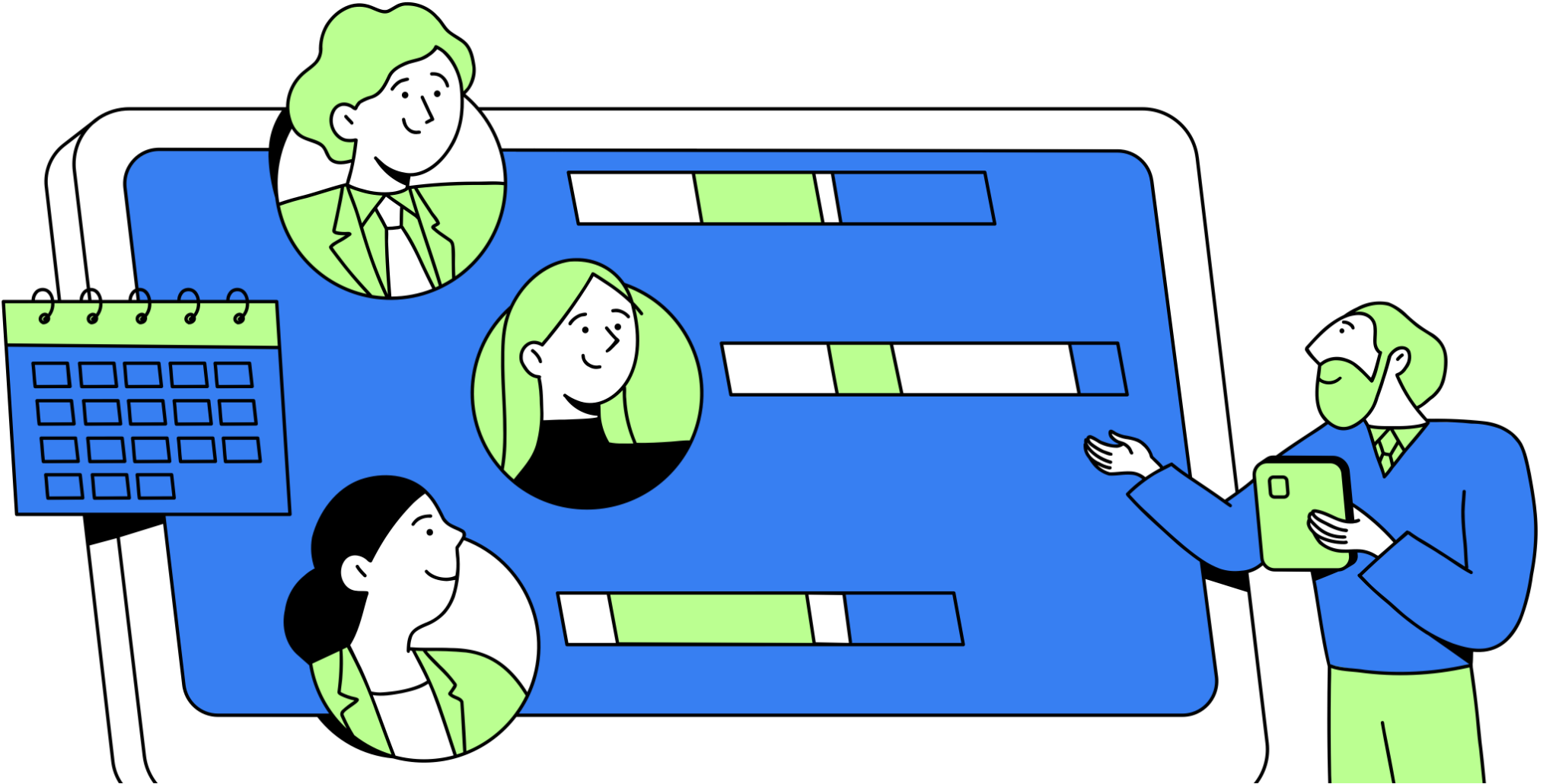 01
INTRODUCTION
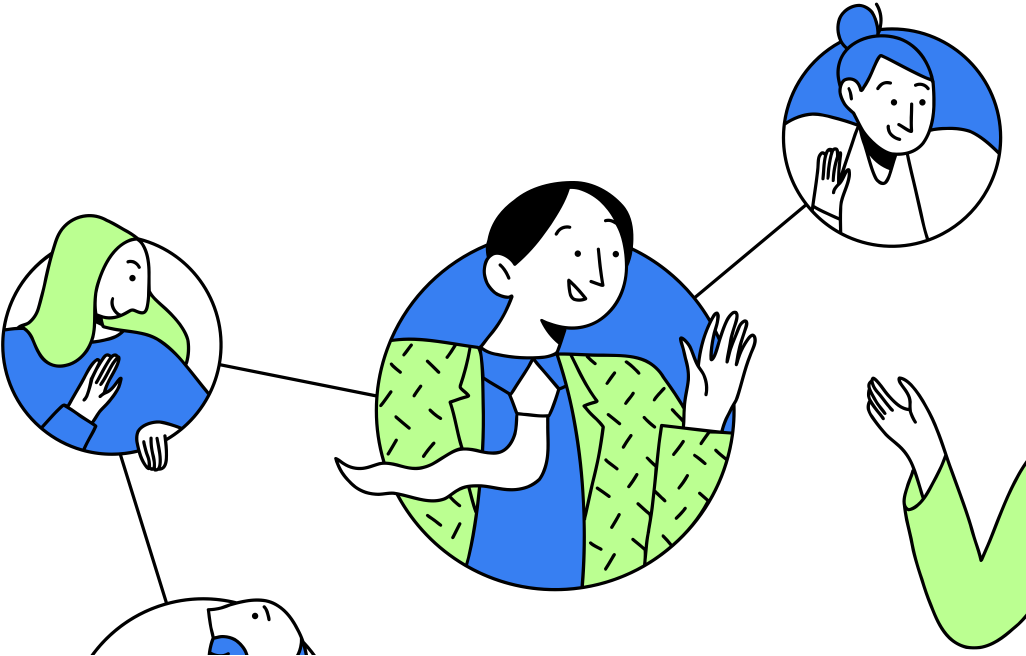 INTRODUCTION TO VALUE PROPOSITION
A value proposition is a statement conveying the unique benefits a product or service offers to target customers, addressing their needs and distinguishing it from competitors.
Definition
Having a strong value proposition is crucial for business success. It helps attract and retain customers, drive sales, and stay ahead in the market.
Importance
The Value Proposition Canvas is a tool for designing and analyzing value propositions. It helps visualize customers' needs, pains, gains, and how products address them.
Overview
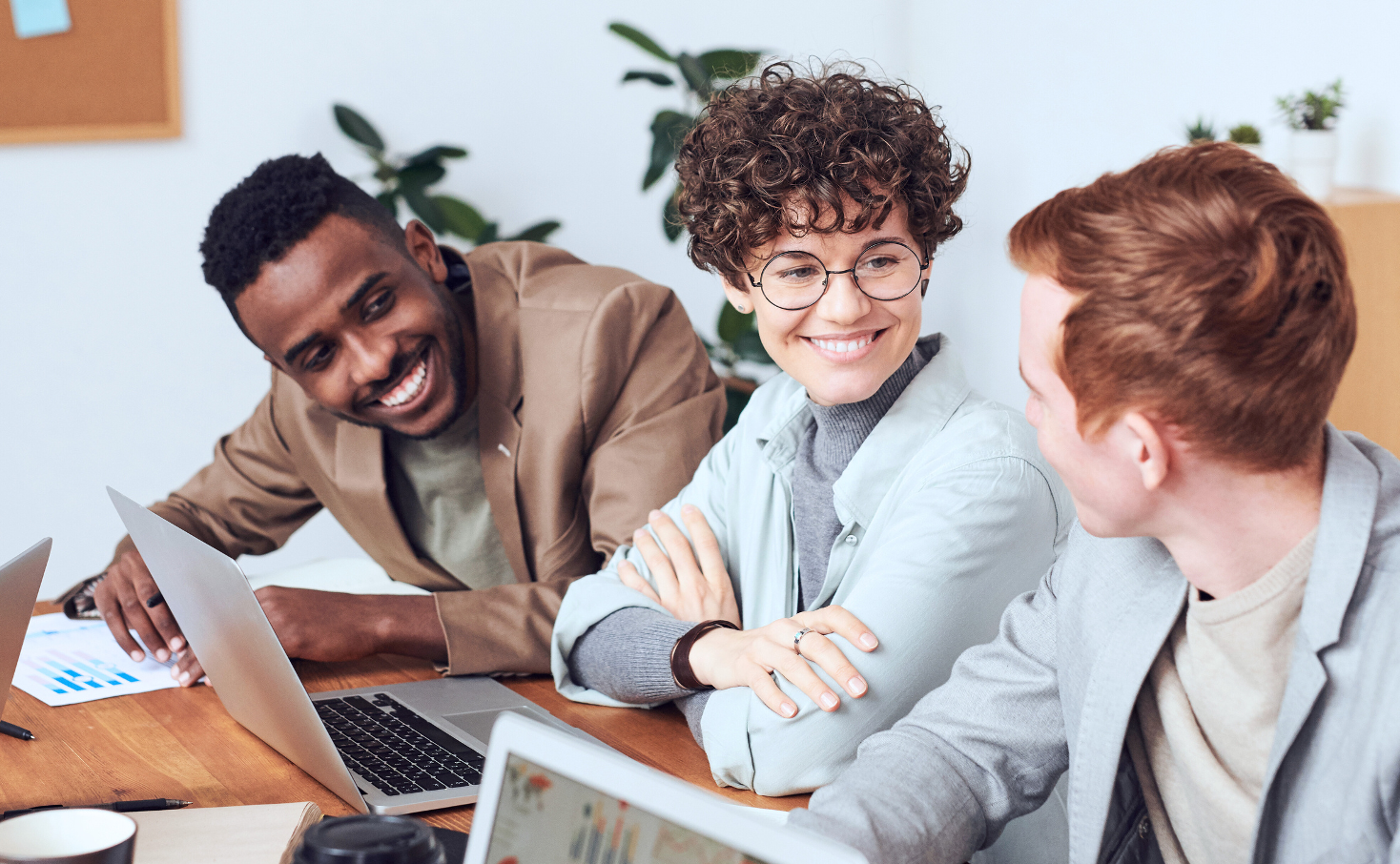 OUR COMPANY
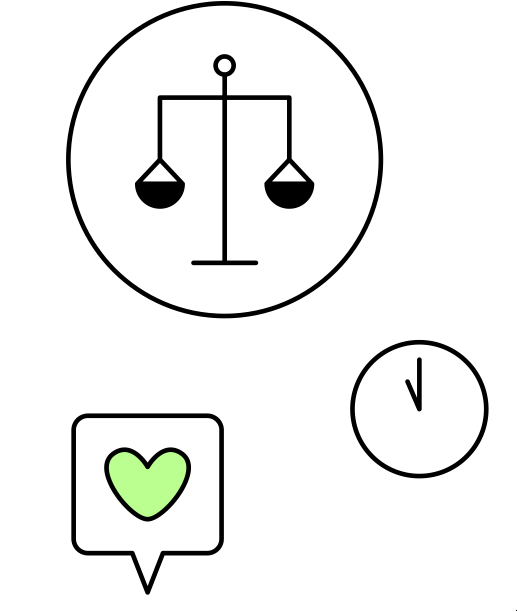 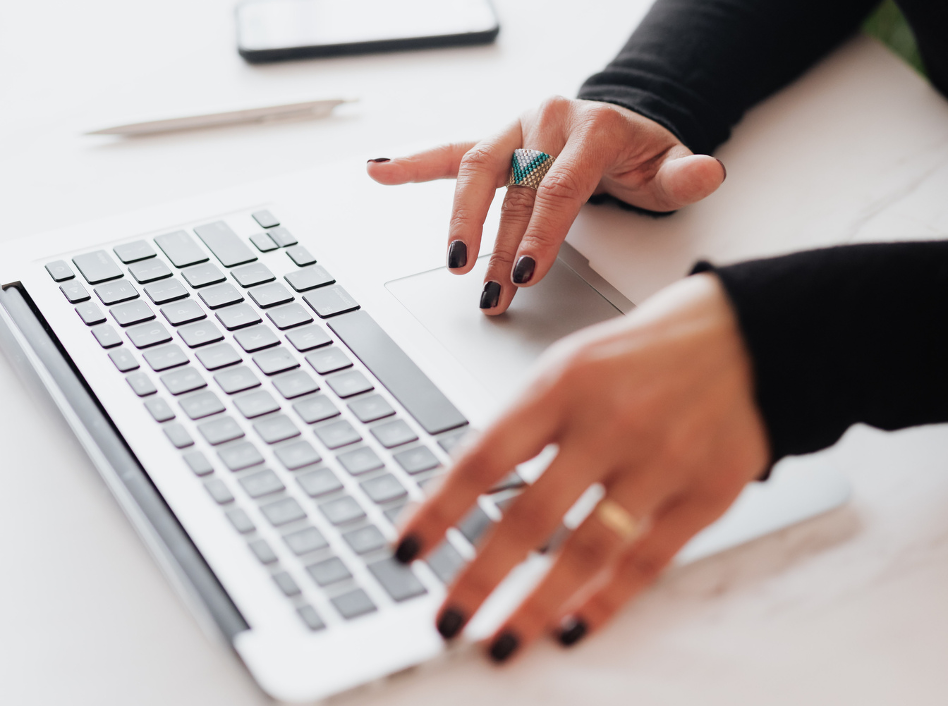 Lorem ipsum dolor sit amet, consectetur adipiscing elit, sed do eiusmod tempor incididunt ut labore et dolore magna aliqua. Ut enim ad minim veniam, quis nostrud exercitation ullamco laboris nisi ut aliquip ex ea commodo consequat.
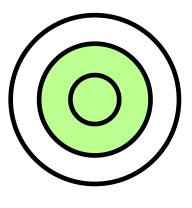 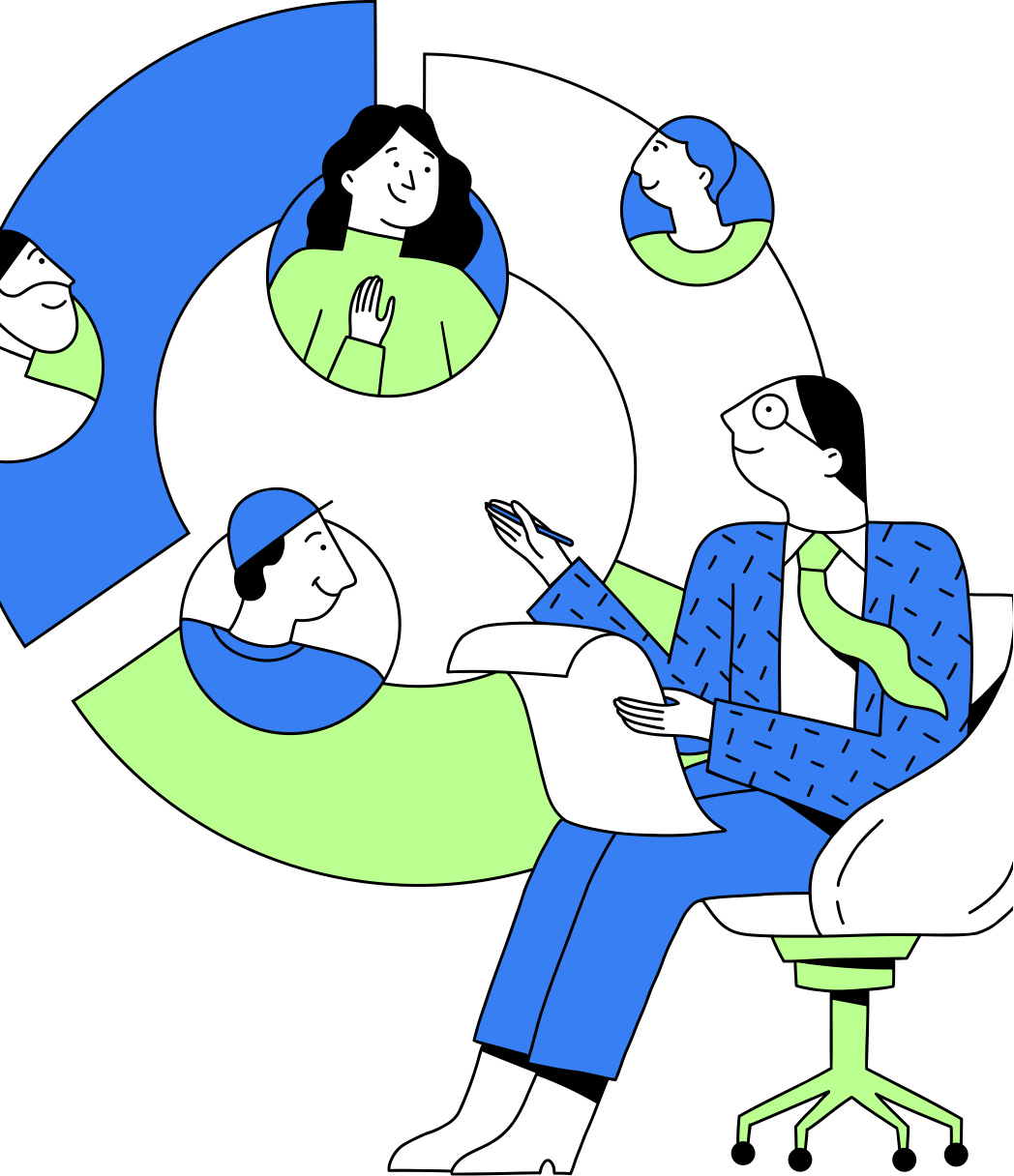 Overview
Lorem ipsum dolor sit amet, consectetur adipiscing elit, sed do eiusmod tempor incididunt ut labore et dolore magna aliqua. Ut enim ad minim veniam, quis nostrud exercitation ullamco laboris nisi ut aliquip ex ea commodo consequat.
Customer Segments
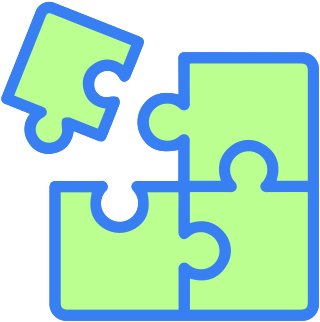 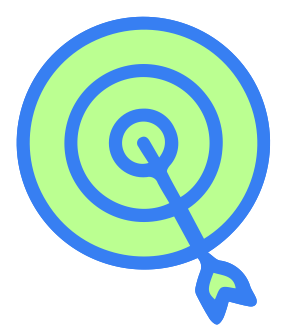 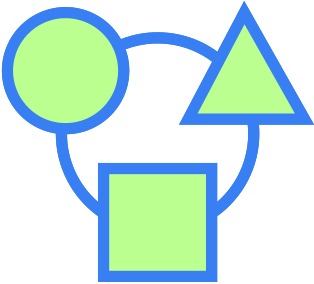 Identify Target Audience
Segmentation Strategy
Customization
Lorem ipsum dolor sit amet, consectetur adipiscing elit.
Lorem ipsum dolor sit amet, consectetur adipiscing elit.
Lorem ipsum dolor sit amet, consectetur adipiscing elit.
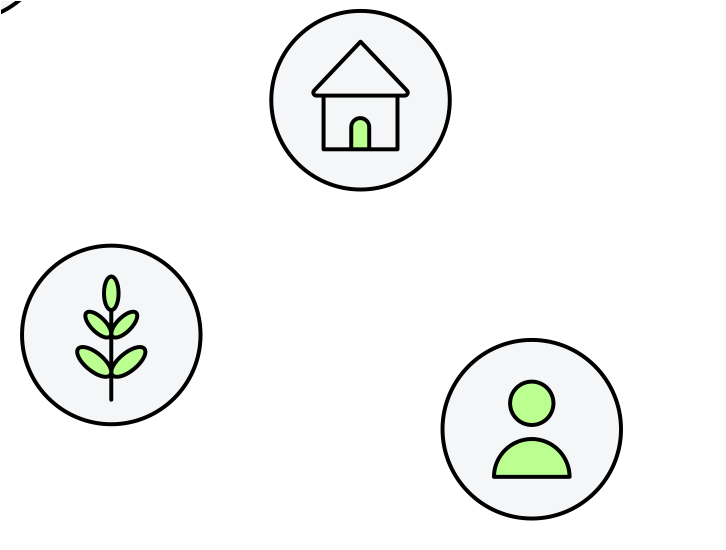 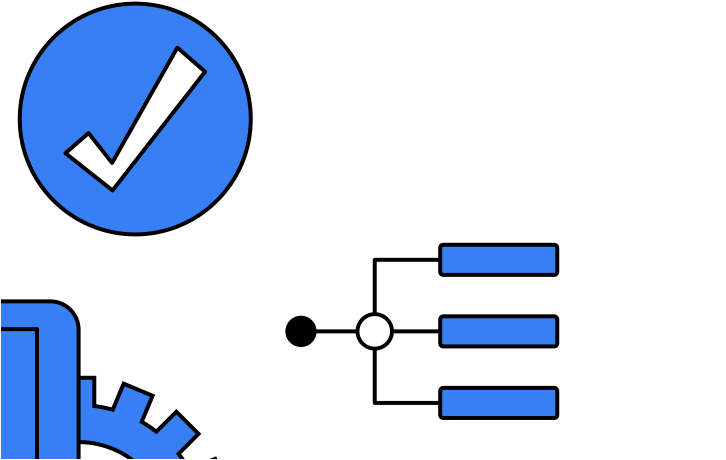 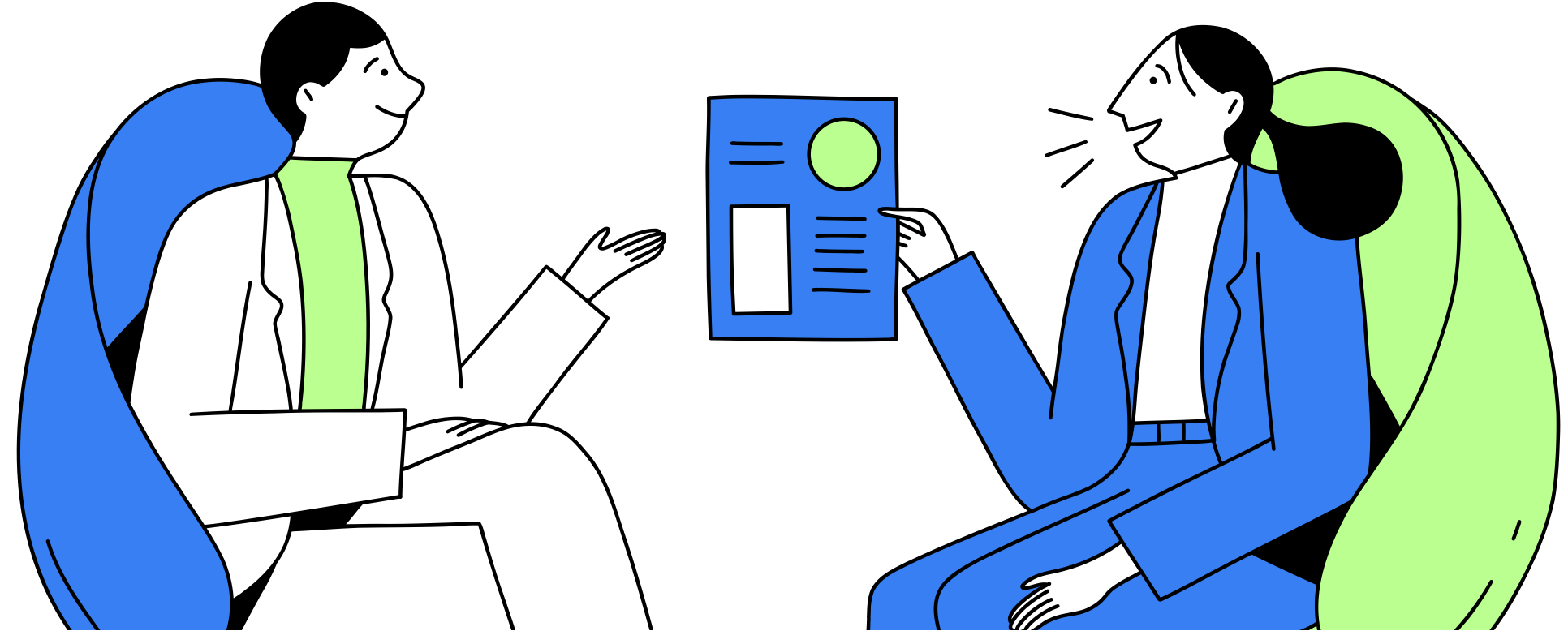 Value Proposition
Canvas Infographics
Lorem ipsum dolor sit amet, consectetur adipiscing elit, sed do eiusmod tempor.
Lorem ipsum dolor sit amet, consectetur adipiscing elit, sed do eiusmod tempor.
Lorem ipsum dolor sit amet, consectetur adipiscing elit, sed do eiusmod tempor.
Our Products
Explain the Products & Services section of the Value Map. Provide examples of products and services that address customer needs and desires.
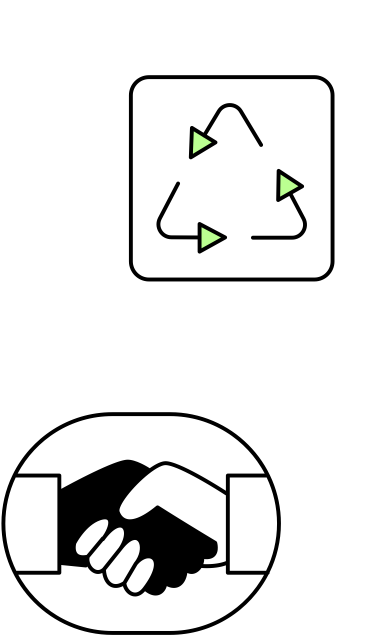 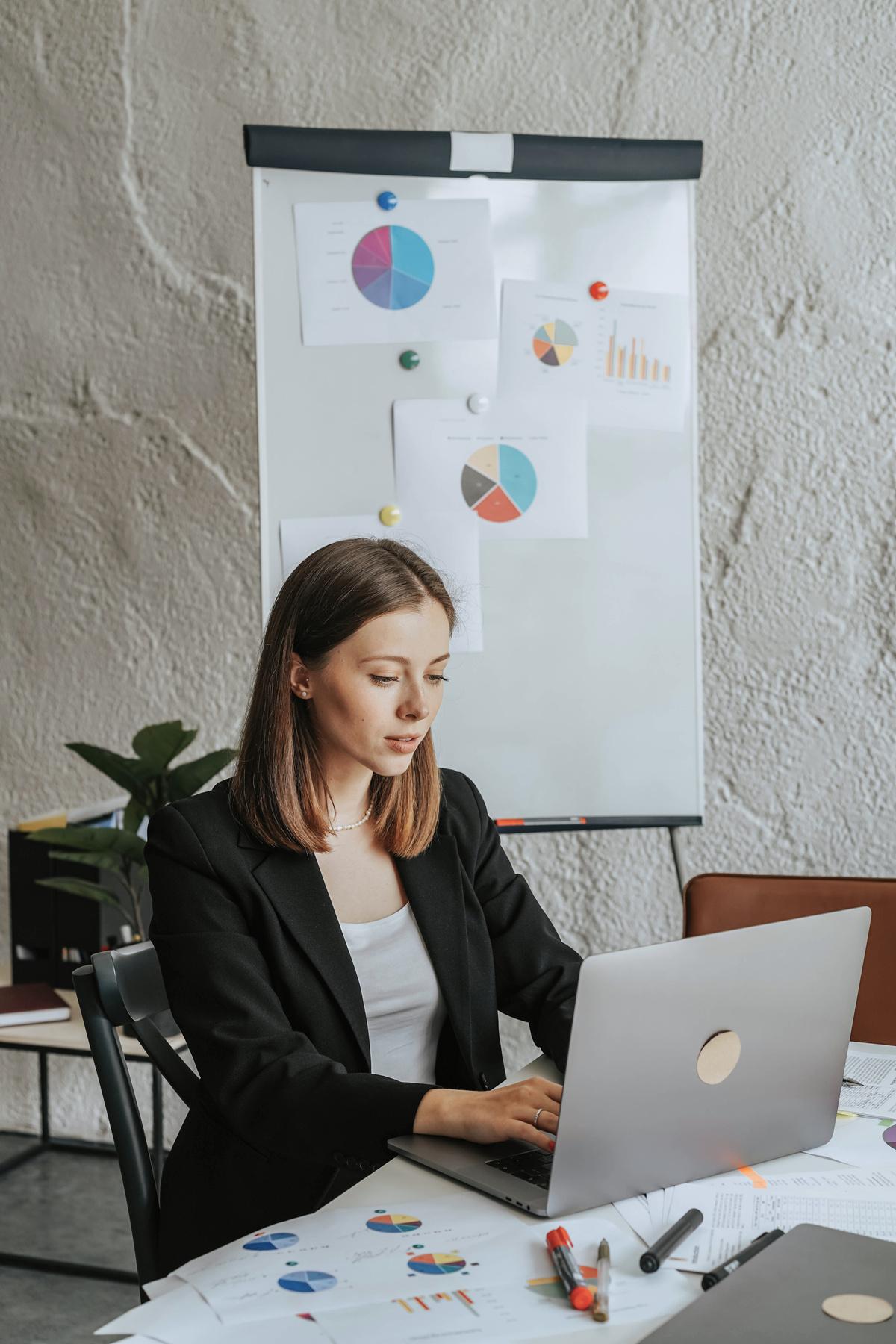 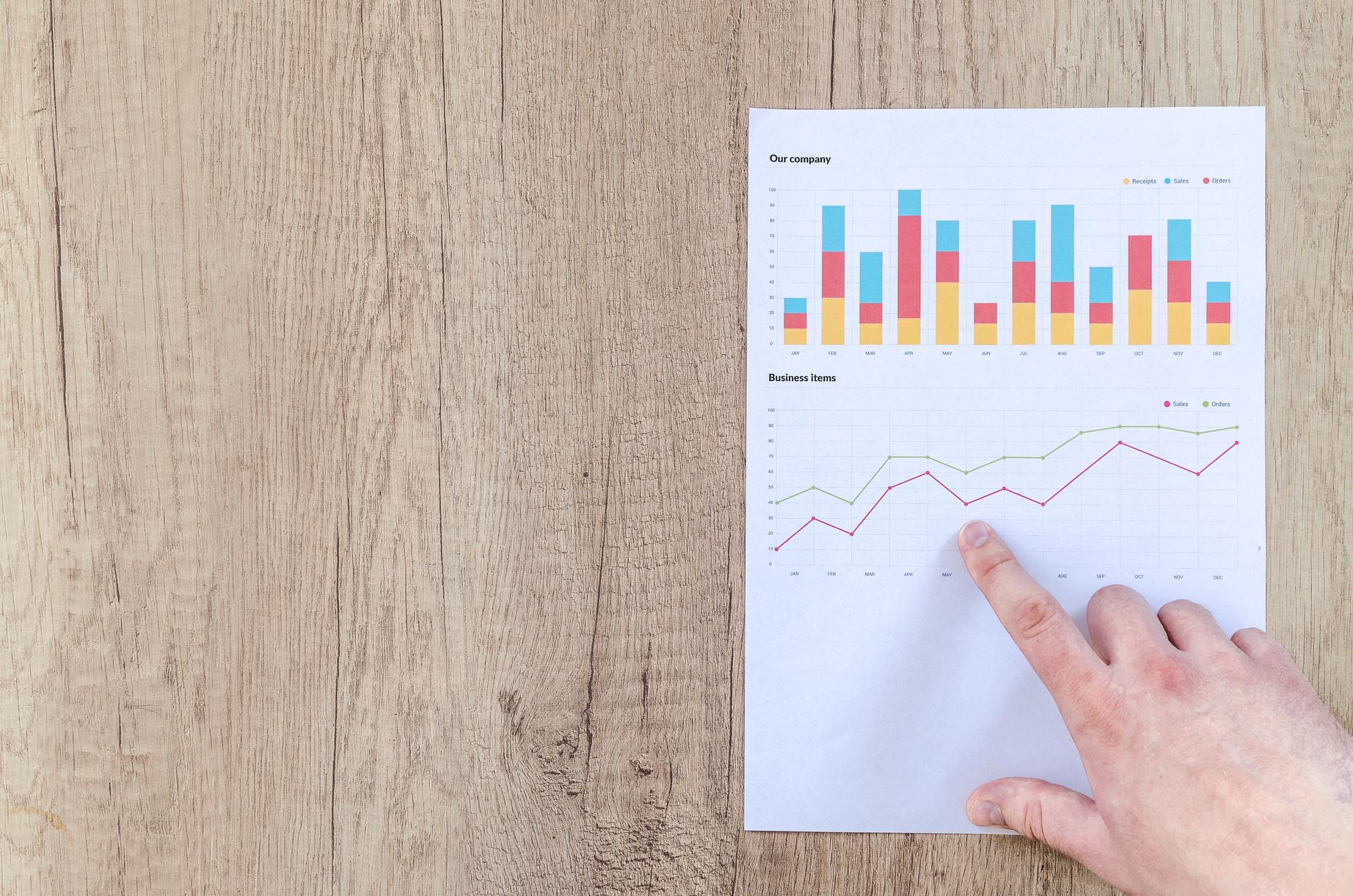 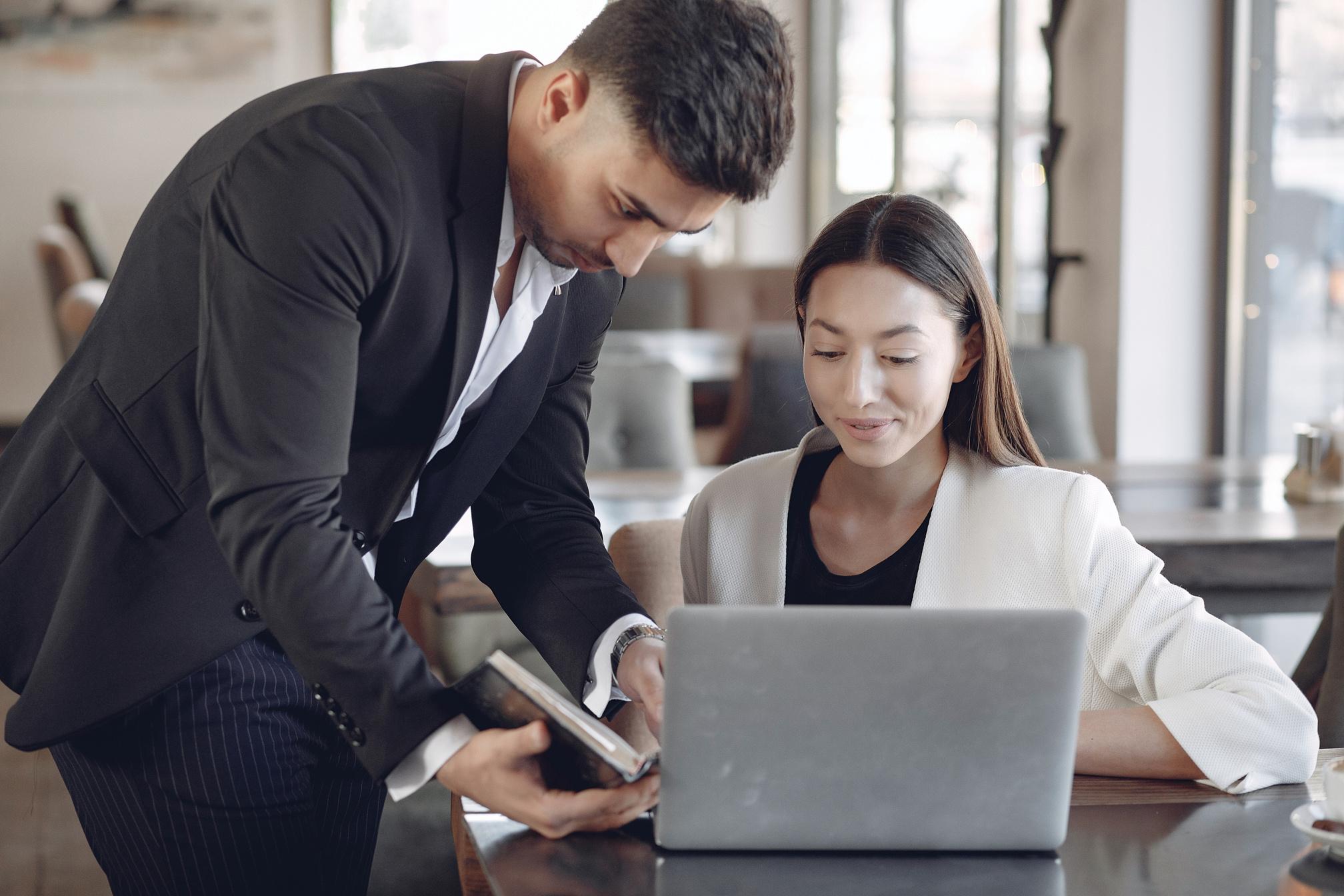 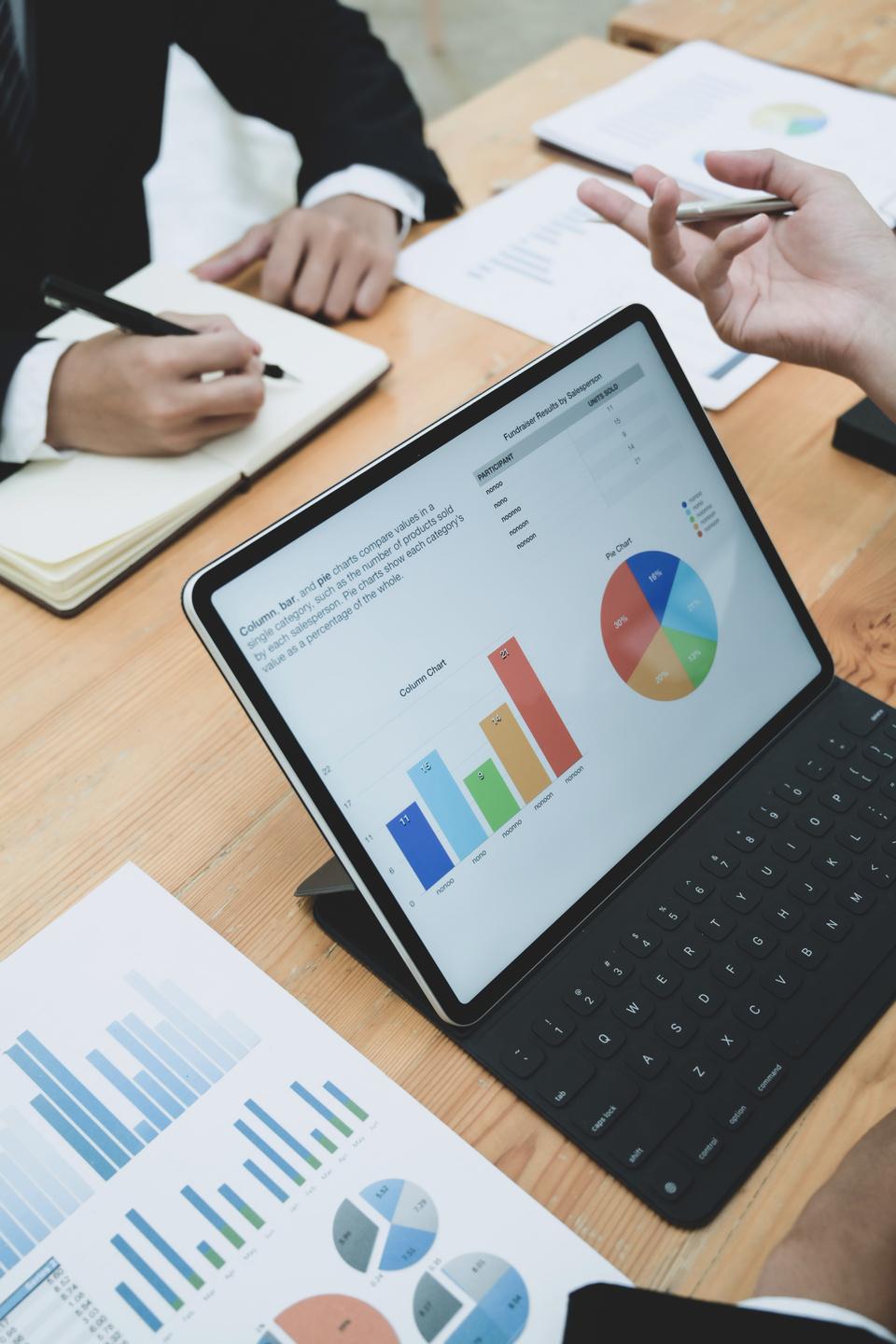 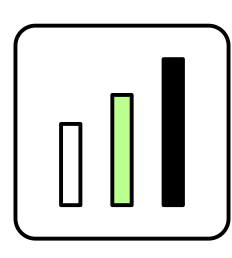 Product 01
Product 02
Product 03
Product 04
What do you offer?
Who is your audience?
Lorem ipsum dolor sit amet, consectetur adipiscing elit.
Lorem ipsum dolor sit amet, consectetur adipiscing elit.
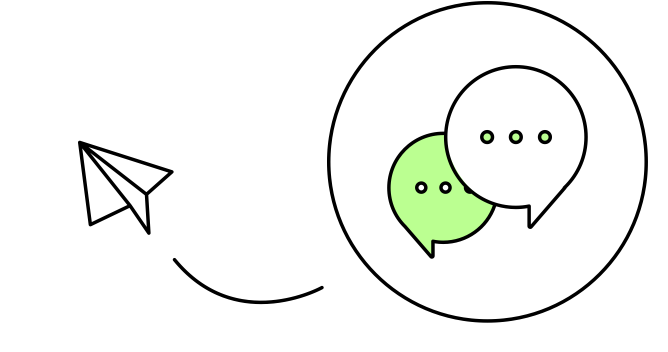 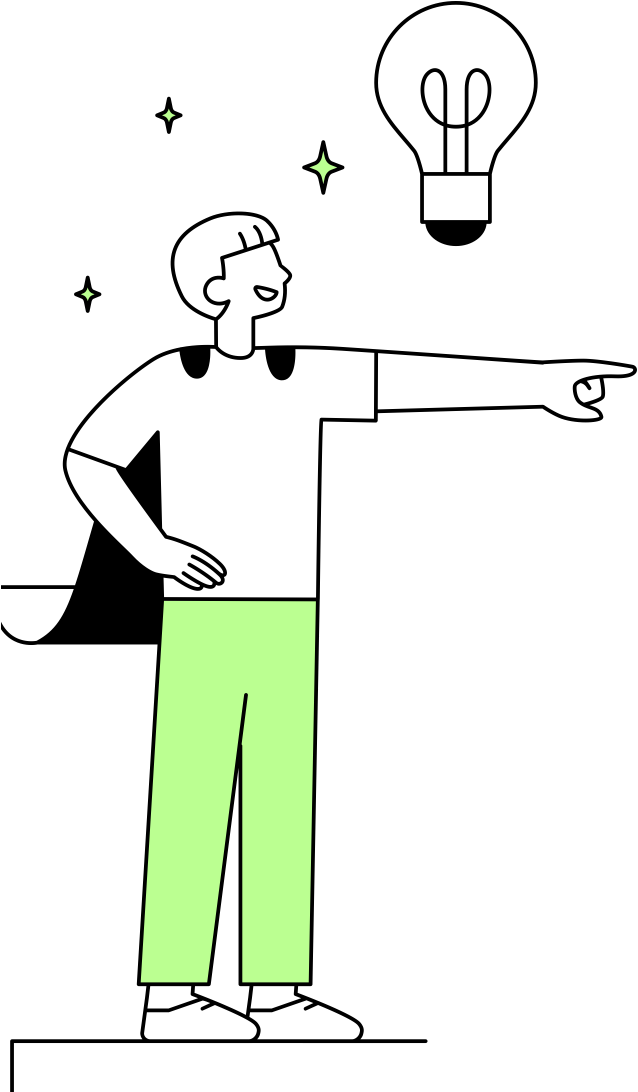 Value Proposition
What is your value?
What makes you different?
Lorem ipsum dolor sit amet, consectetur adipiscing elit.
Lorem ipsum dolor sit amet, consectetur adipiscing elit.
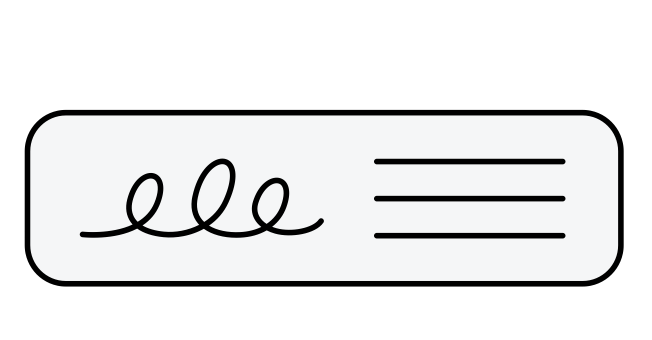 123,456,789
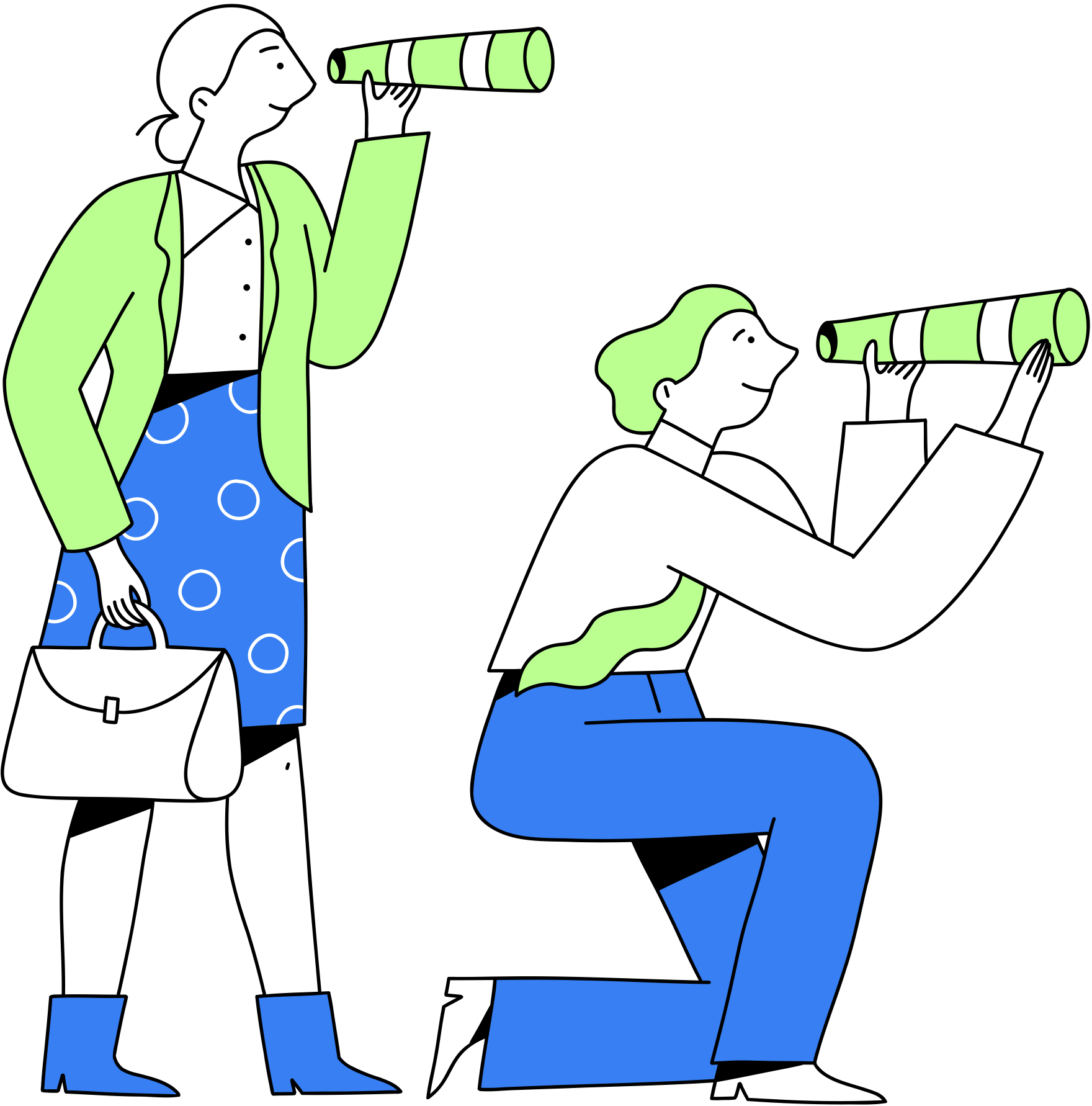 Lorem ipsum dolor sit amet, consectetur adipiscing elit, sed do eiusmod tempor incididunt ut labore et dolore magna aliqua.
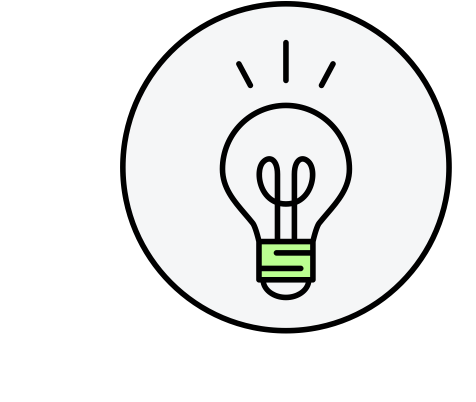 Lorem ipsum dolor sit amet, consectetur adipiscing elit, sed do eiusmod tempor incididunt ut labore et dolore magna aliqua.
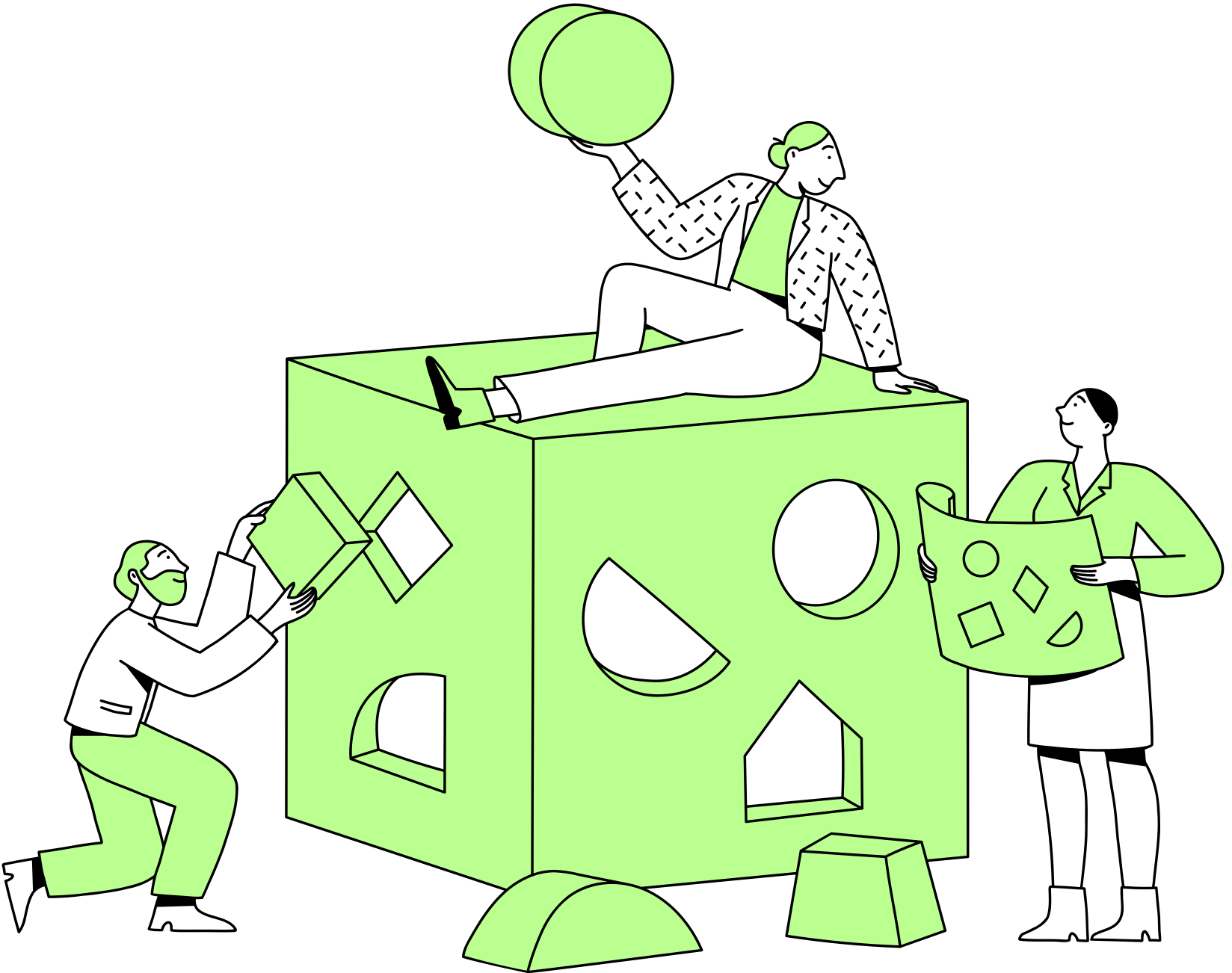 Value Proposition Canvas
Key Partners
Key Activities
Value Proposition
Customer Relationships
Customer Segments
Lorem ipsum dolor sit amet, consectetur adipiscing elit.
Lorem ipsum dolor sit amet, consectetur adipiscing elit.
Lorem ipsum dolor sit amet, consectetur adipiscing elit.
Lorem ipsum dolor sit amet, consectetur adipiscing elit.
Lorem ipsum dolor sit amet, consectetur adipiscing elit.
Lorem ipsum dolor sit amet, consectetur adipiscing elit.
Lorem ipsum dolor sit amet, consectetur adipiscing elit.
Lorem ipsum dolor sit amet, consectetur adipiscing elit.
Key Resources
Channels
Lorem ipsum dolor sit amet, consectetur adipiscing elit.
Lorem ipsum dolor sit amet, consectetur adipiscing elit.
Lorem ipsum dolor sit amet, consectetur adipiscing elit.
Lorem ipsum dolor sit amet, consectetur adipiscing elit.
Lorem ipsum dolor sit amet, consectetur adipiscing elit.
Cost Structure
Revenue Streams
Lorem ipsum dolor sit amet, consectetur adipiscing elit.
Lorem ipsum dolor sit amet, consectetur adipiscing elit.
We are working on
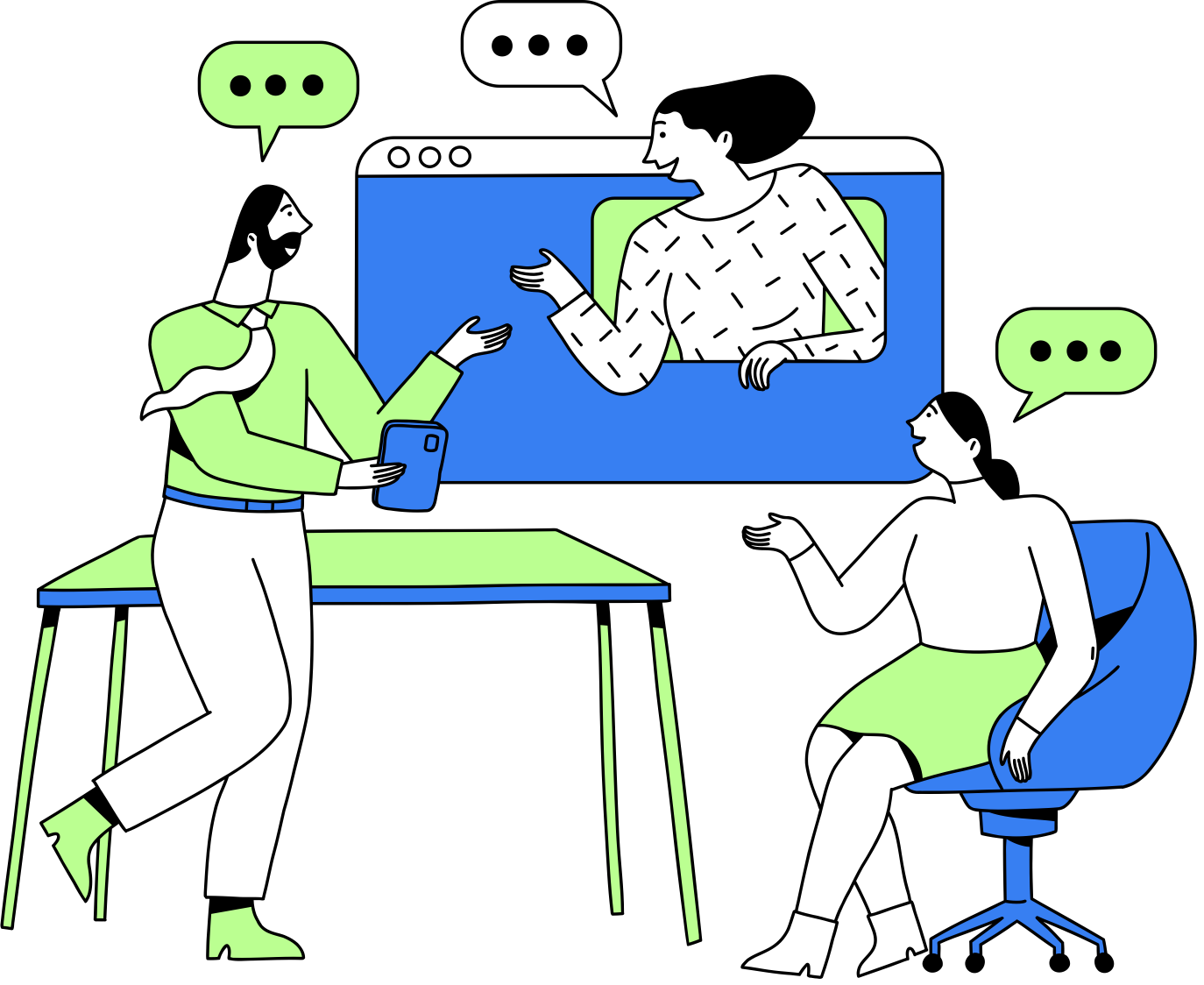 Product Innovation
Customer Experience Enhancement
Lorem ipsum dolor sit amet, consectetur adipiscing elit.
Lorem ipsum dolor sit amet, consectetur adipiscing elit.
Market Expansion
Operational Efficiency
Lorem ipsum dolor sit amet, consectetur adipiscing elit.
Lorem ipsum dolor sit amet, consectetur adipiscing elit.
Idea 01
Idea 01
Lorem ipsum dolor sit amet, consectetur adipiscing elit.
Lorem ipsum dolor sit amet, consectetur adipiscing elit.
Idea 02
Lorem ipsum dolor sit amet, consectetur adipiscing elit.
Idea 02
Lorem ipsum dolor sit amet, consectetur adipiscing elit.
Idea 03
Idea 02
Lorem ipsum dolor sit amet, consectetur adipiscing elit.
Lorem ipsum dolor sit amet, consectetur adipiscing elit.
Value Map
Customer Profile
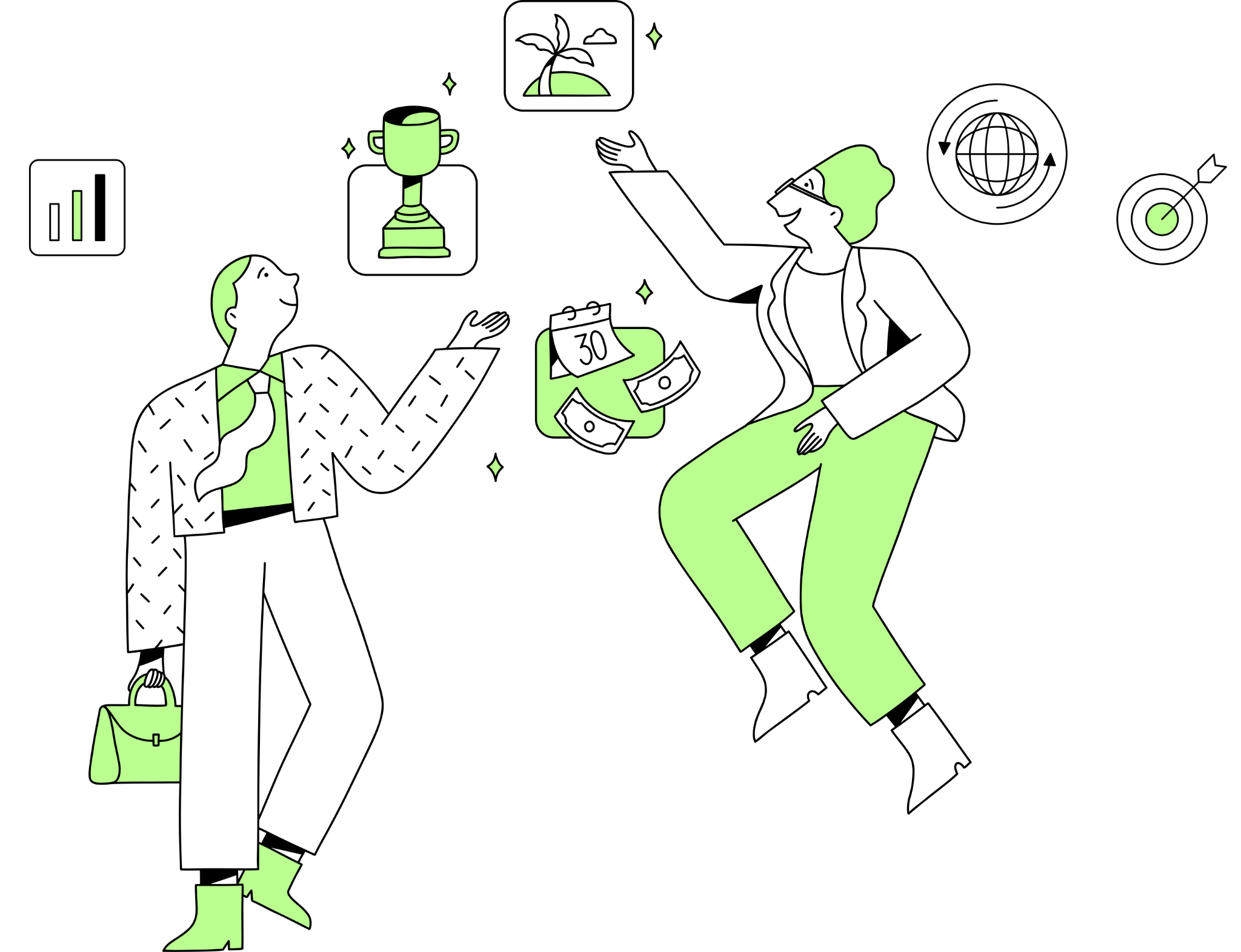 02
OUR PROJECTS
Project Goals
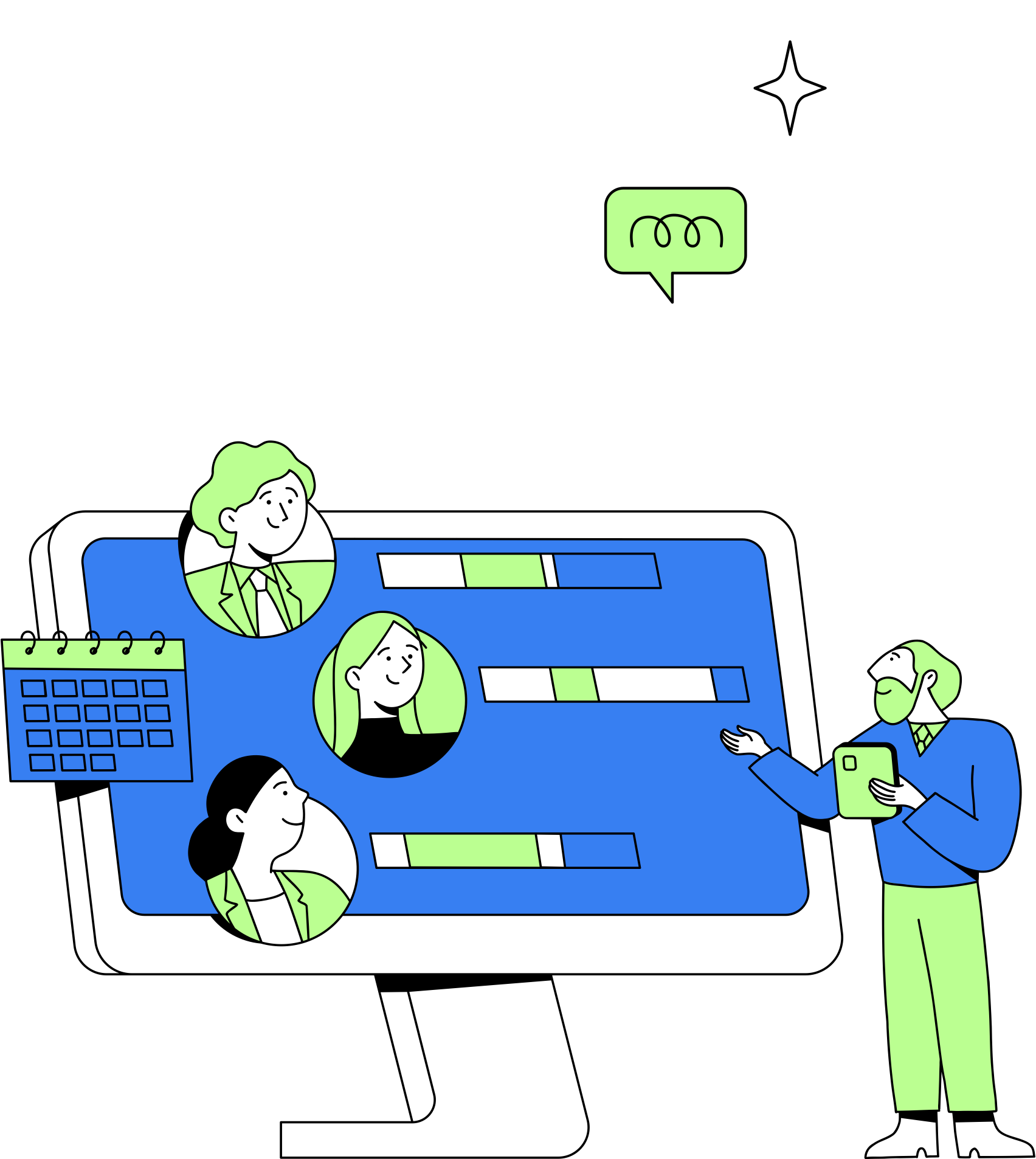 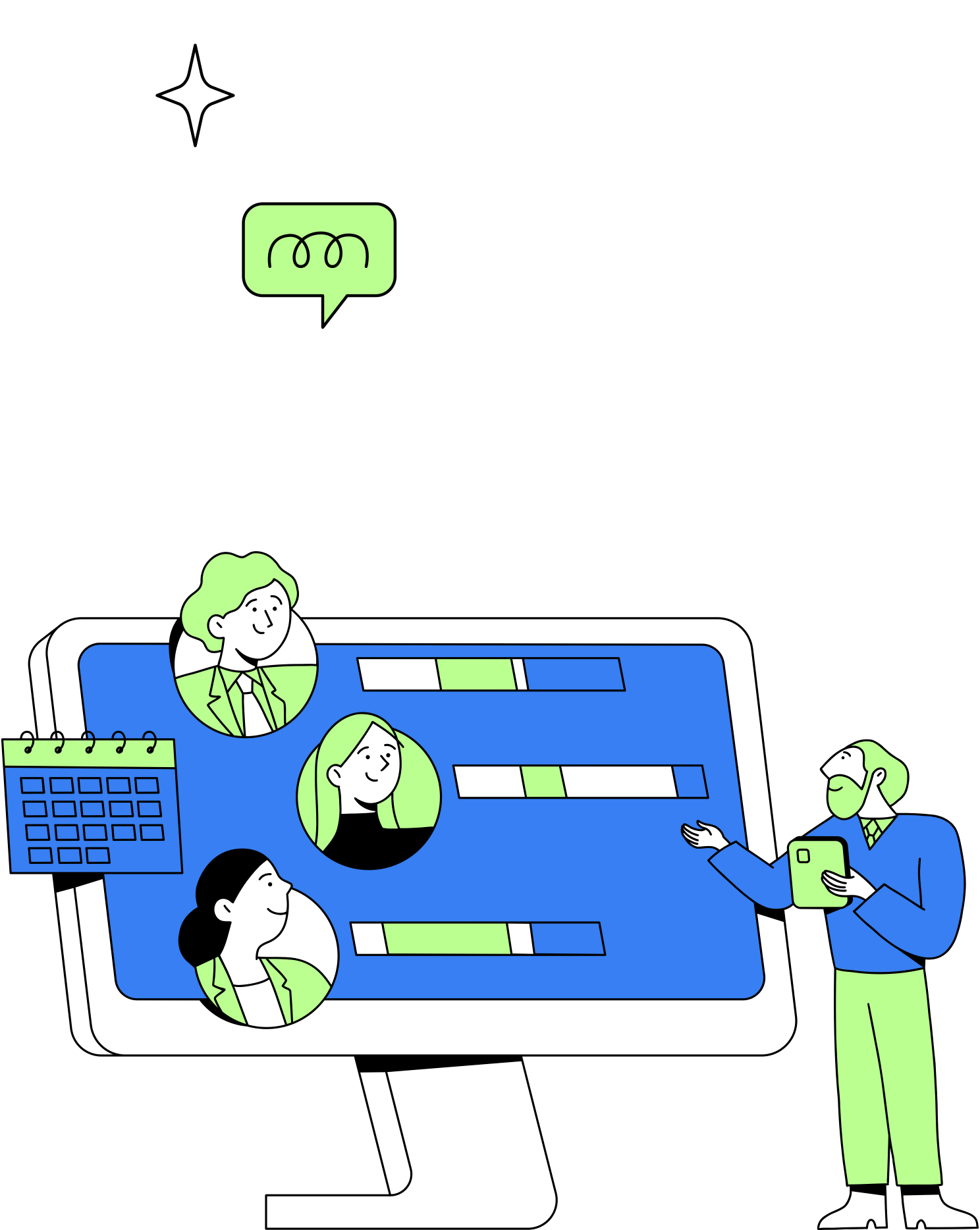 Goal 1
Goal 2
Lorem ipsum dolor sit amet, consectetur adipiscing elit, sed do eiusmod tempor incididunt ut labore et dolore magna aliqua.
Lorem ipsum dolor sit amet, consectetur adipiscing elit, sed do eiusmod tempor incididunt ut labore et dolore magna aliqua.
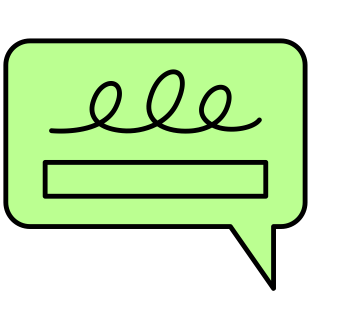 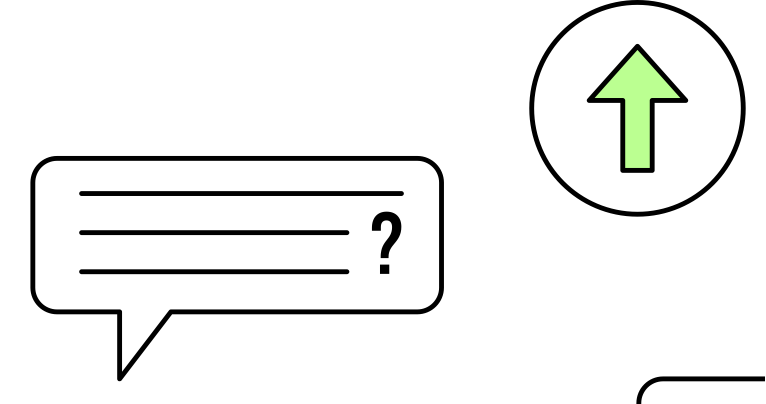 Important Table
Lorem ipsum dolor sit amet, consectetur adipiscing elit, sed do eiusmod tempor incididunt ut labore et dolore magna aliqua.
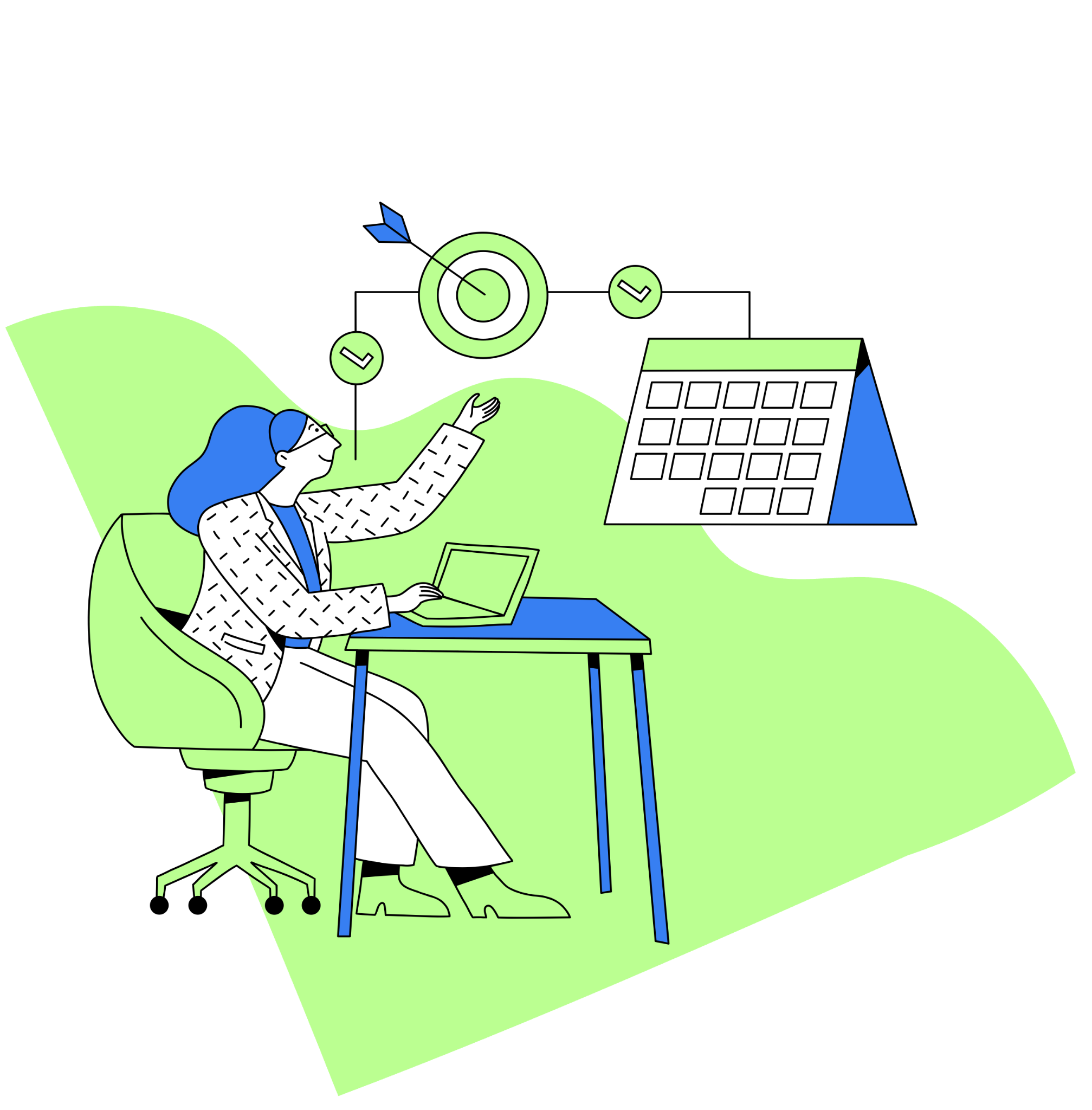 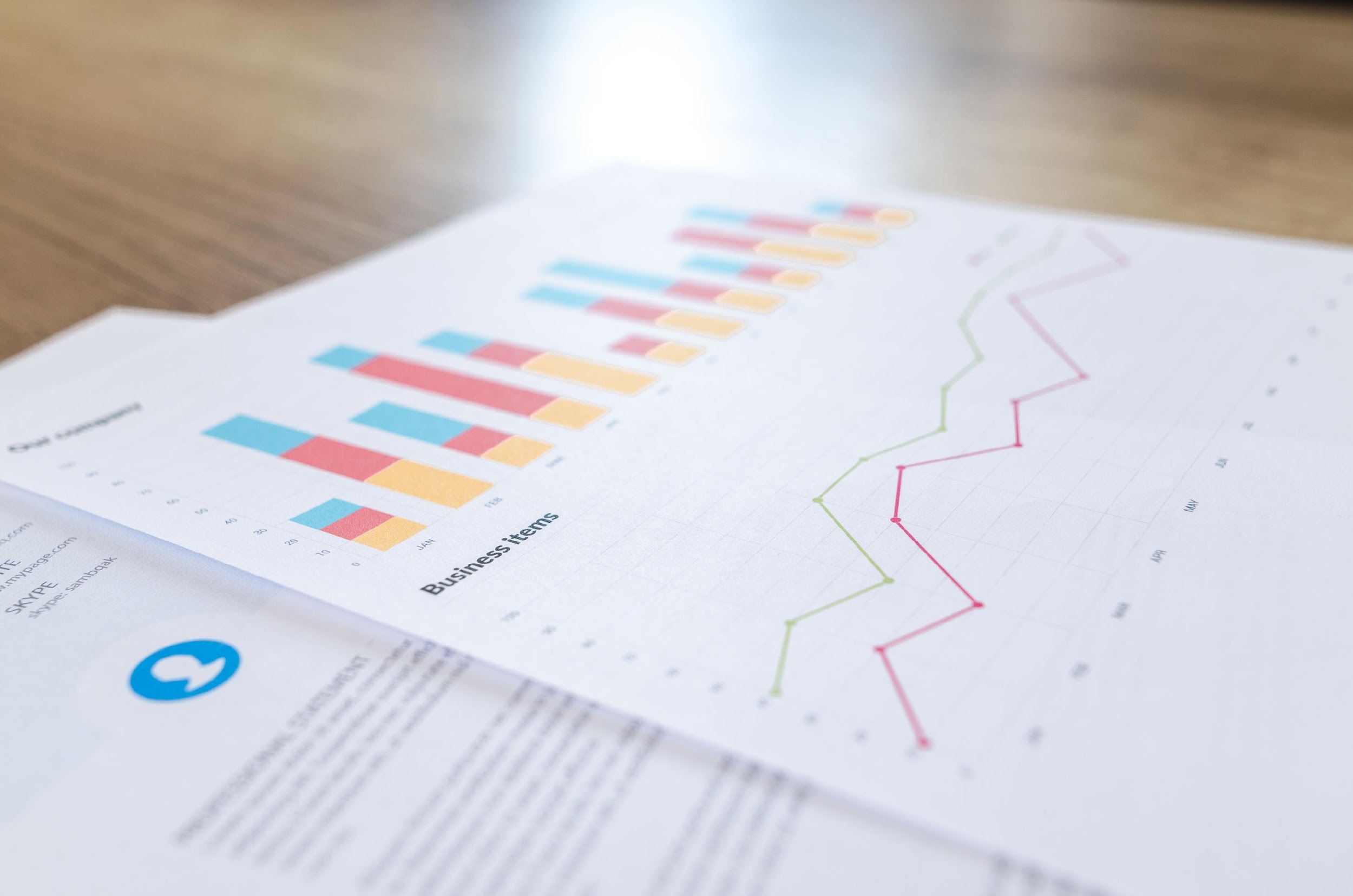 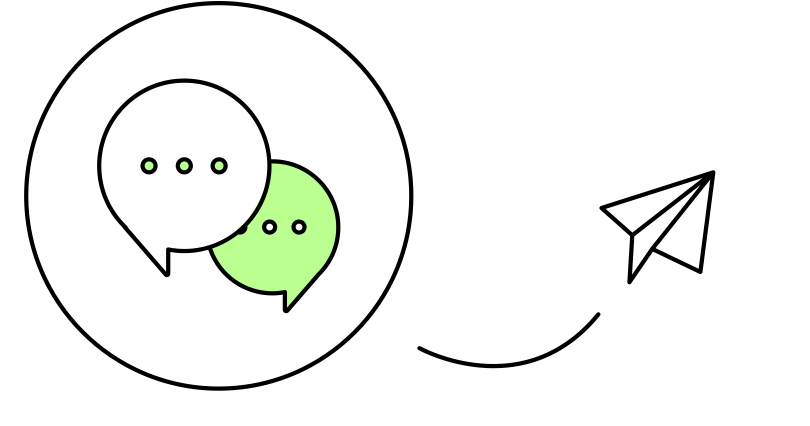 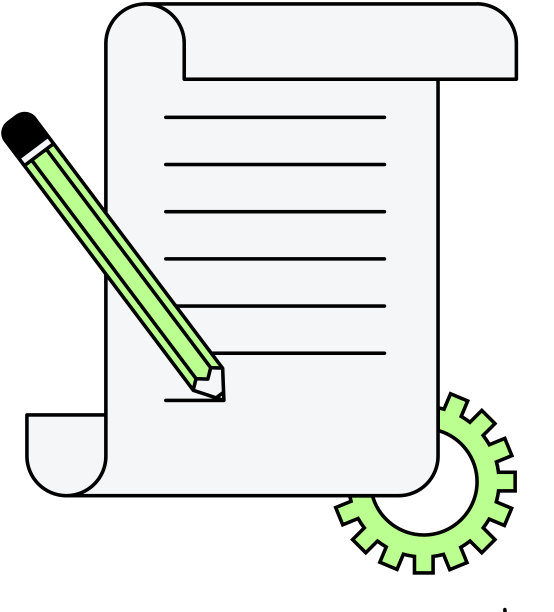 Project Stages
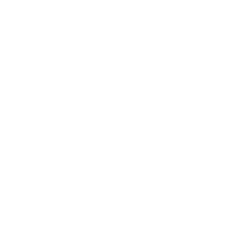 Stage 1
Stage 2
Stage 3
Stage 4
Lorem ipsum dolor sit amet, consectetur adipiscing elit.
Lorem ipsum dolor sit amet, consectetur adipiscing elit.
Lorem ipsum dolor sit amet, consectetur adipiscing elit.
Lorem ipsum dolor sit amet, consectetur adipiscing elit.
#377FF2
#BBFF91
Resource Page
Use these design resources in your Canva Presentation.
FONTS
This presentation template
uses the following free fonts:
Prompt
Inter
Inter
TITLES
HEADERS
BODY COPY
You can find these fonts online too.
Colors
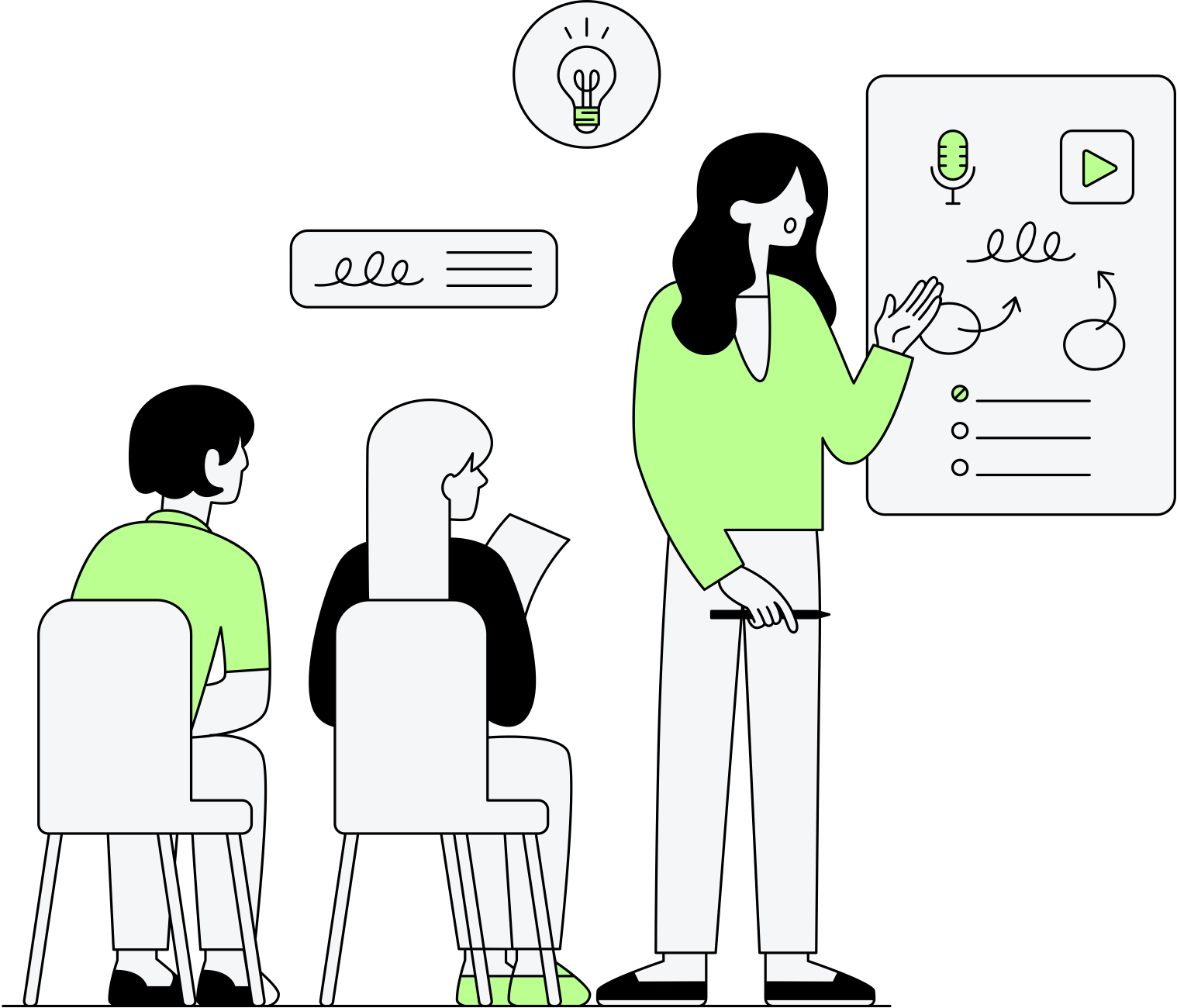 Credits
This presentation template is free for
everyone to use thanks to the following:
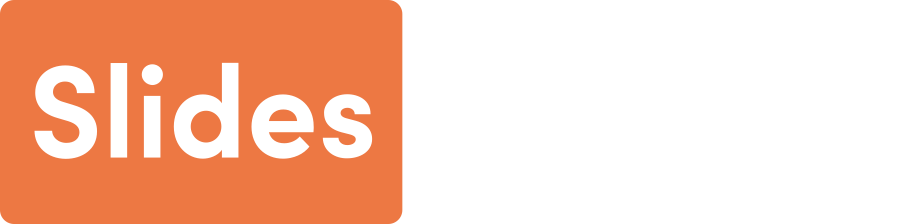 for the presentation template
Pexels & Pixabay
for the photos